KHỞI ĐỘNG
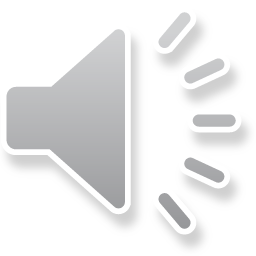 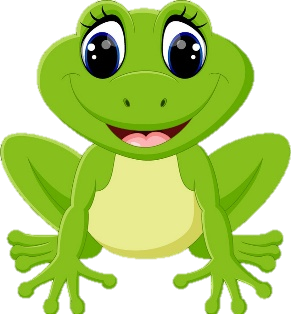 Con hãy đọc:
lướt sóng, hạt cườm, 
tỏa hương
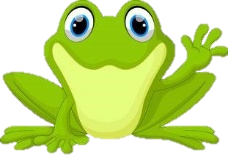 Con hãy đọc:
ước mơ, vàng hoe, 
mèo mướp
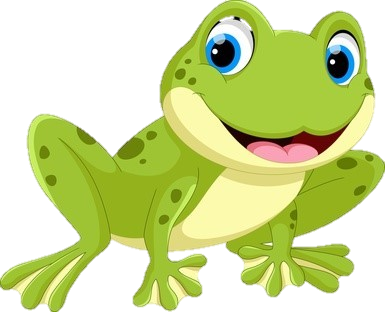 Con hãy đọc:
bay lượn, xanh mướt, 
nụ hoa
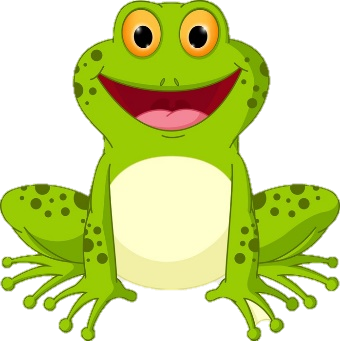 Con hãy đọc:
Buổi sớm
Mặt trời tỉnh giấc
Hai má ửng hồng,
Tung đám mây bông
Vươn vai thức dậy.

Cô gió thi chạy
Trong cánh rừng xa,
Mang cả hương hoa
Ùa vào lớp học.
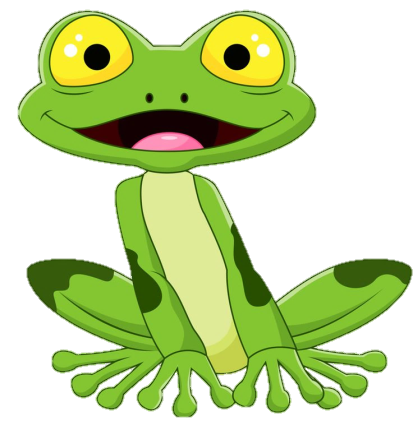 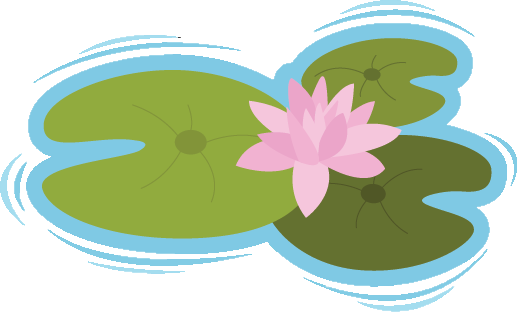 CHÚC MỪNG CÁC CON!
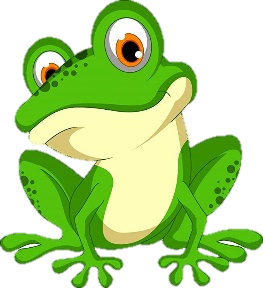 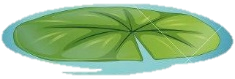 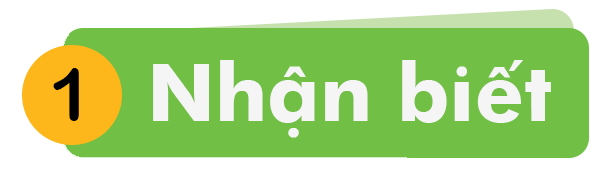 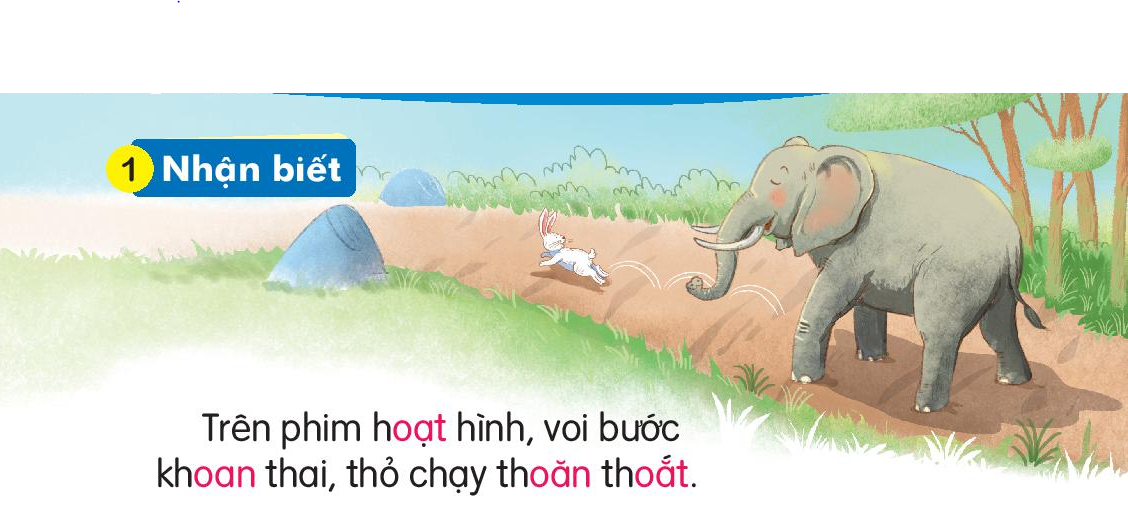 oat
oan
Trên phim hoạt hình, voi bước khoan thai, 
thỏ chạy thoăn thoắt.
oăt
oăn
TIẾNG VIỆT 1
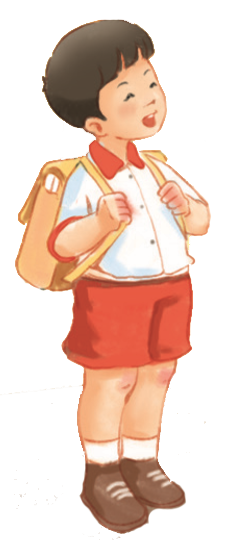 BÀI 76: oan - oăn  
oat - oăt
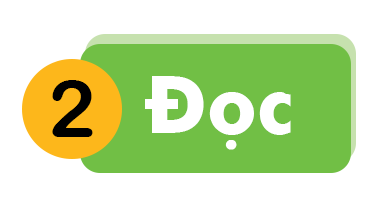 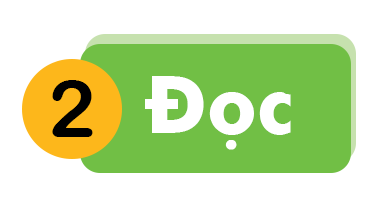 oăt
o
o
n
oan
t
o
n
t
o
oăn
oat
oan
kh
kh
oan
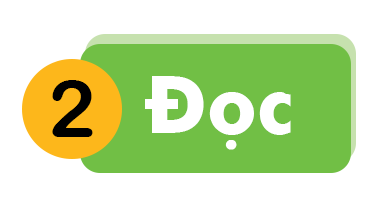 hoạt      khoát      toán    xoan
oat
oat
oan
oan
choắt   hoắt    ngoằn   thoăn
oăt
oăn
oăn
oăt
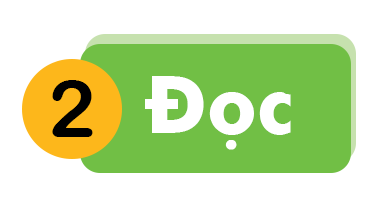 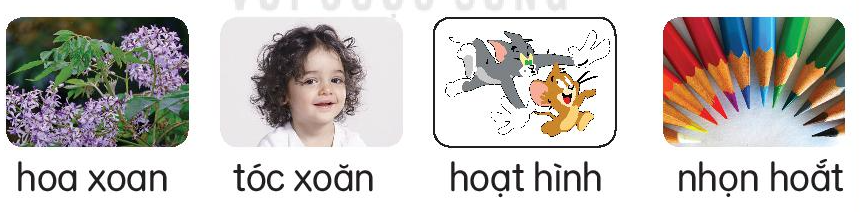 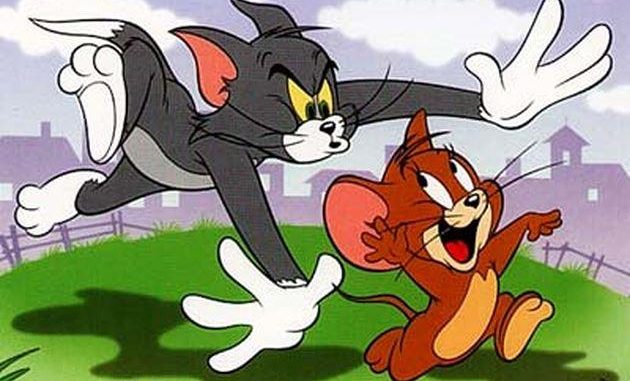 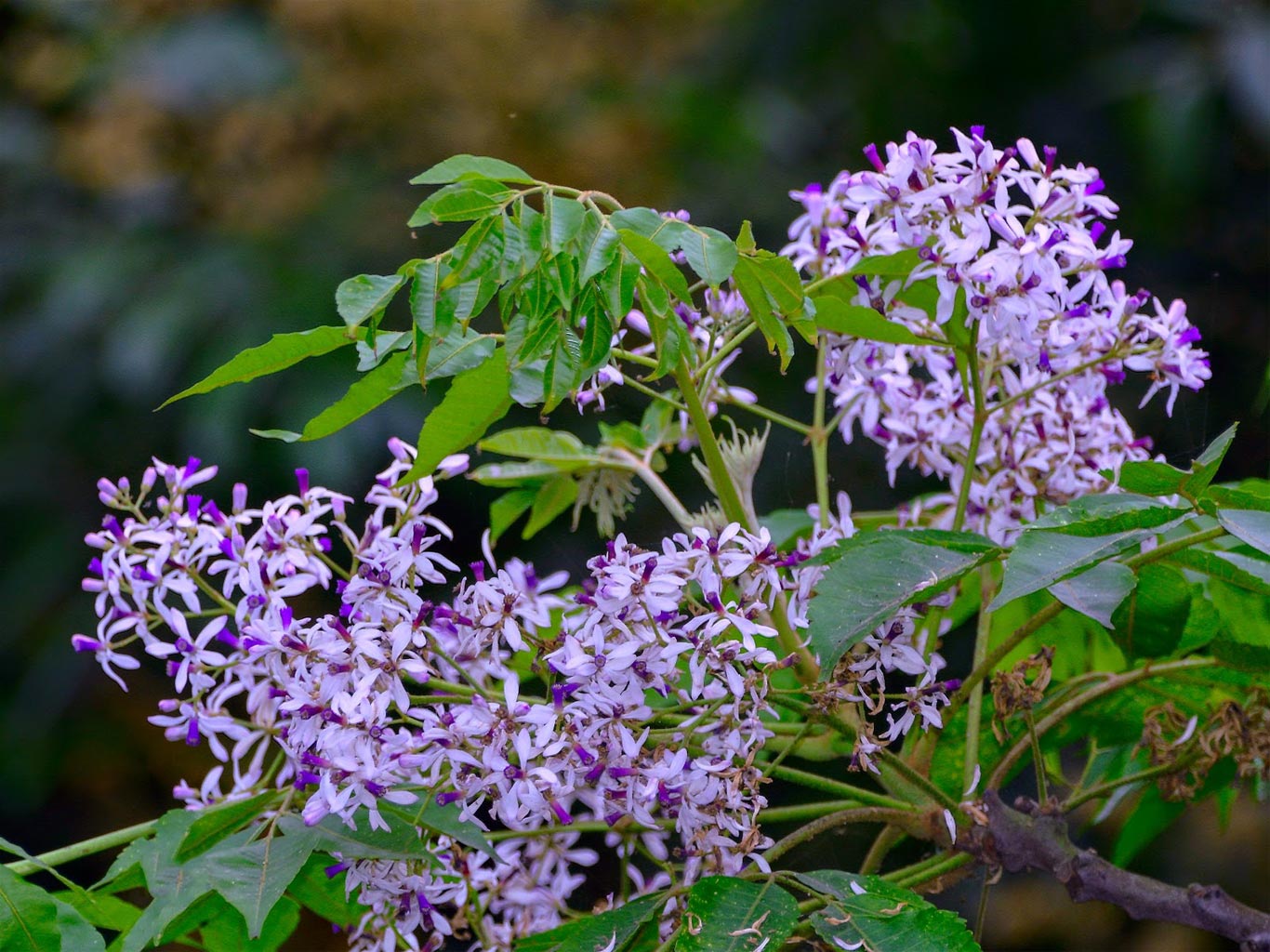 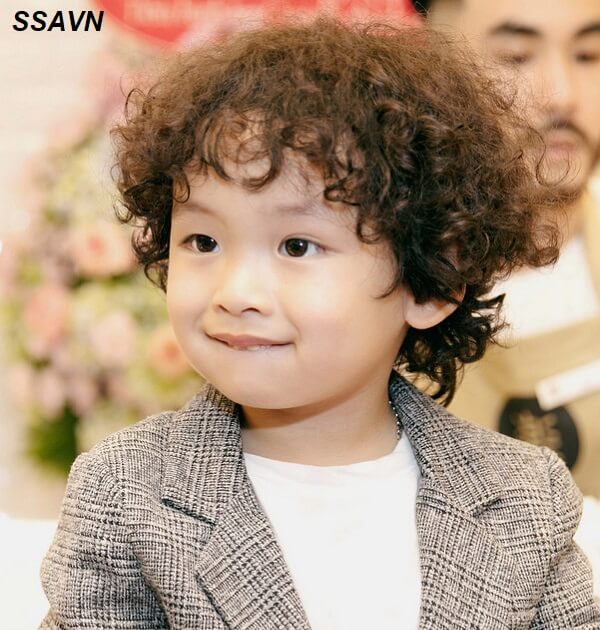 nhọn hoắt
oăt
oat
hoạt hình
hoa xoan
oan
tóc xoăn
oăn
oăt
oăn
oat
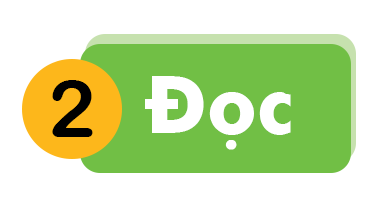 oan
hoạt		    khoát		toán		         xoan
choắt	    hoắt		ngoằn		thoăn
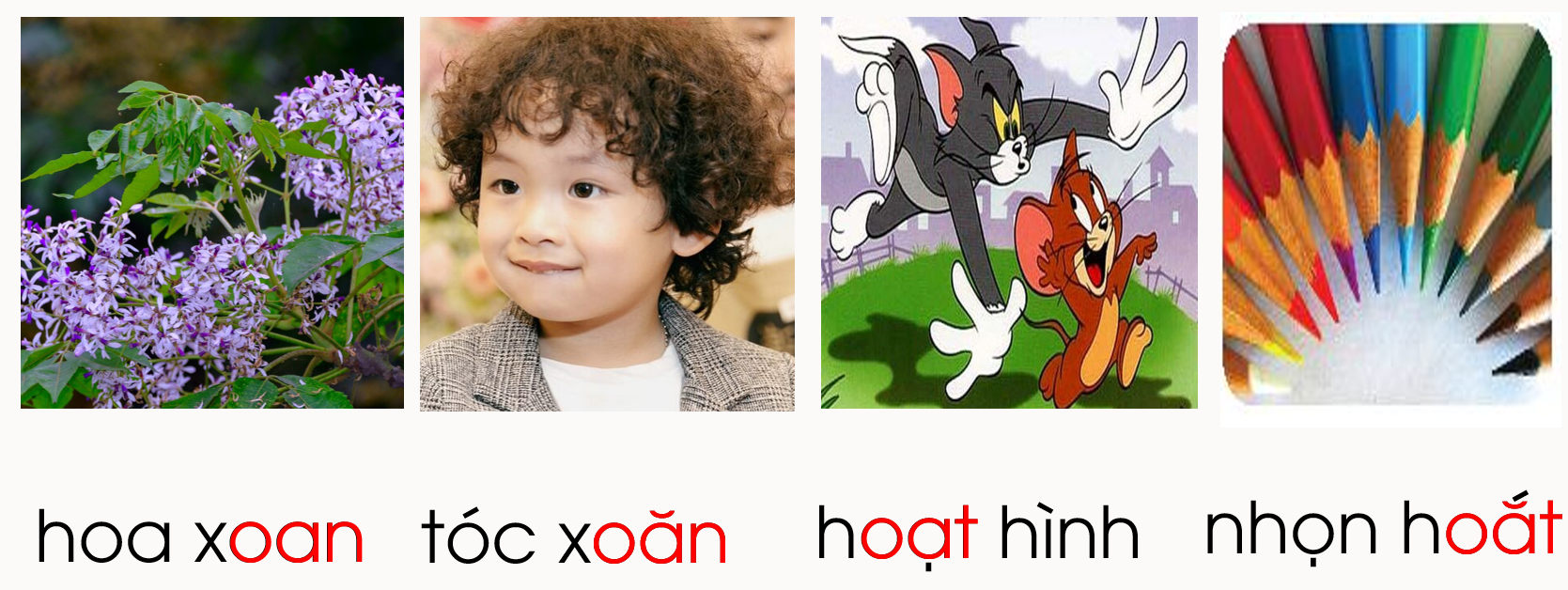 Thư giãn
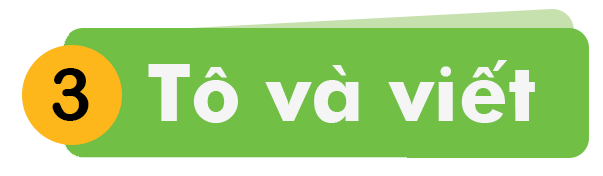 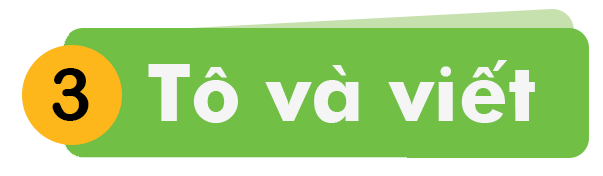 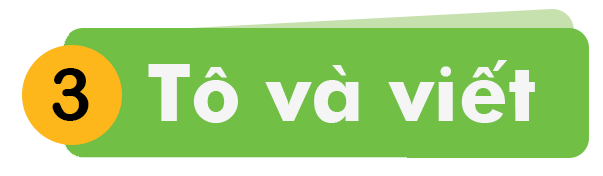 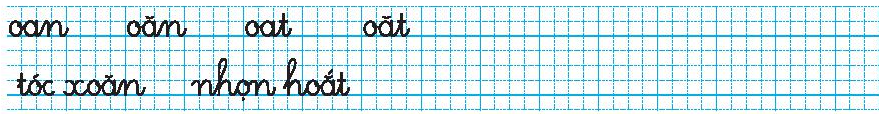 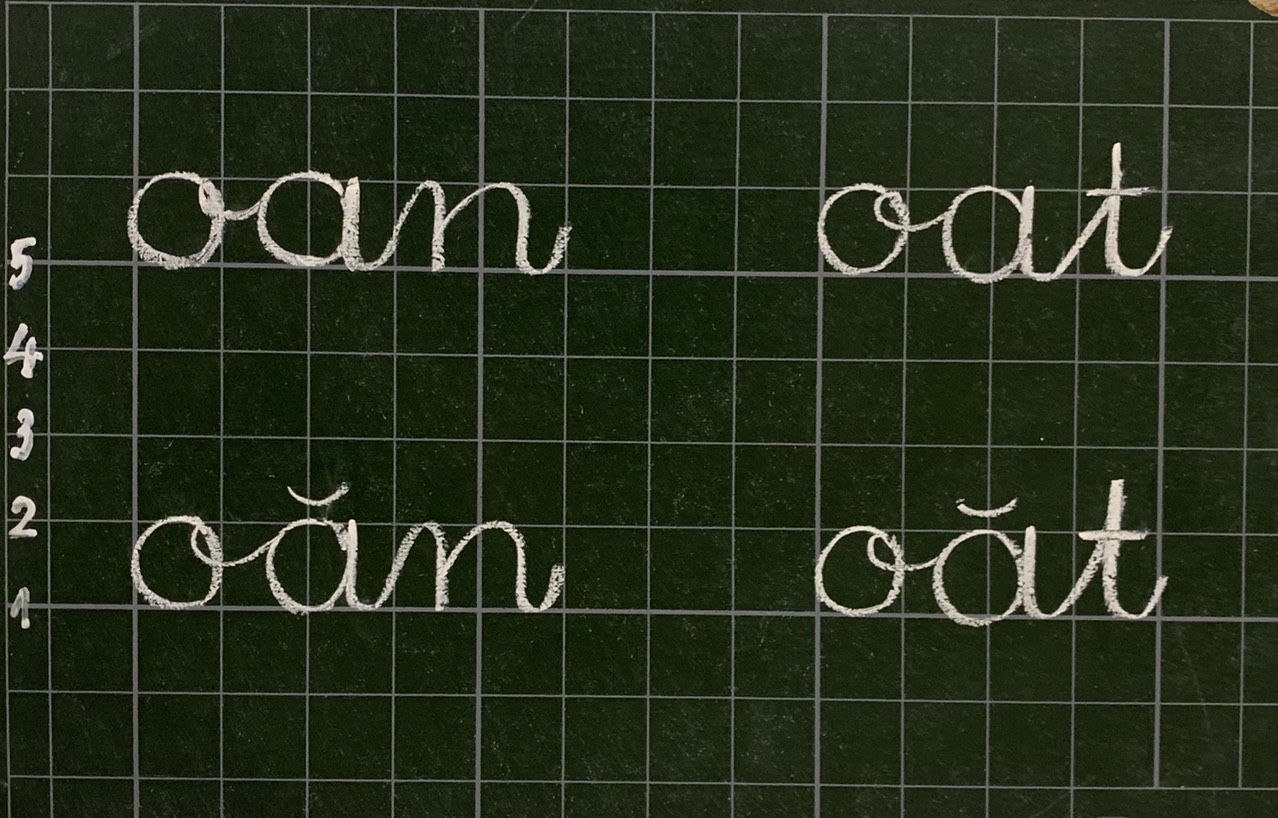 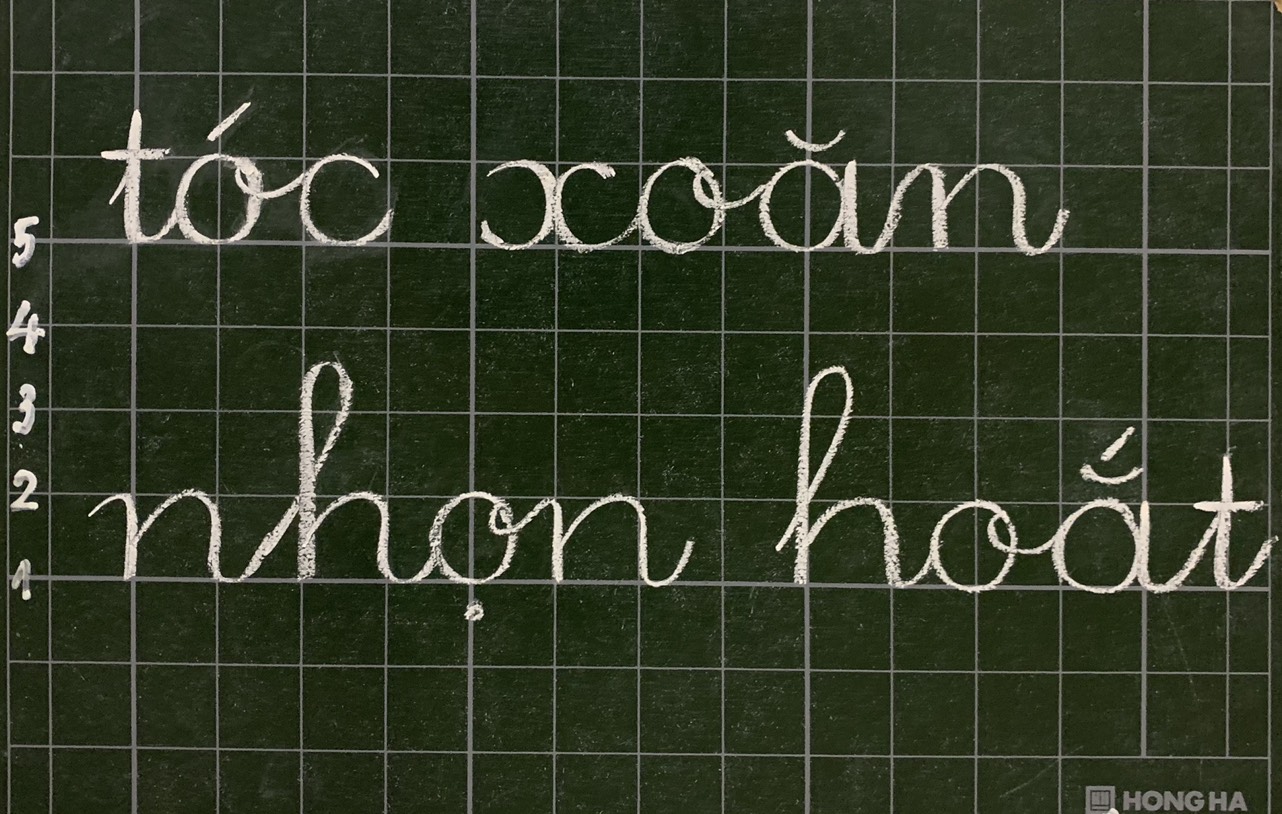 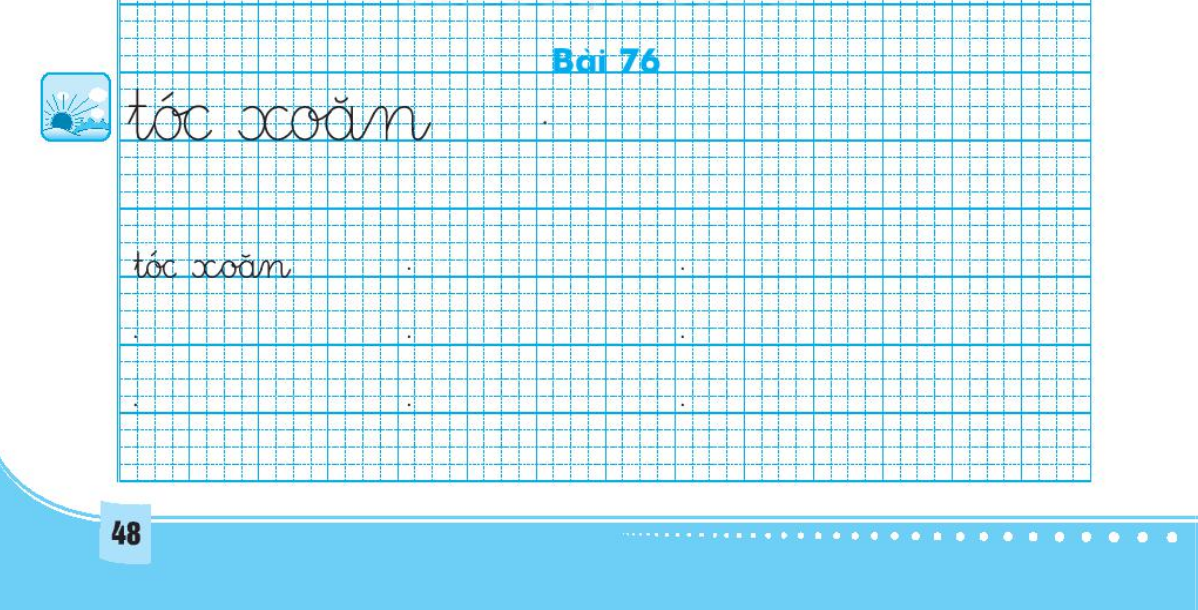 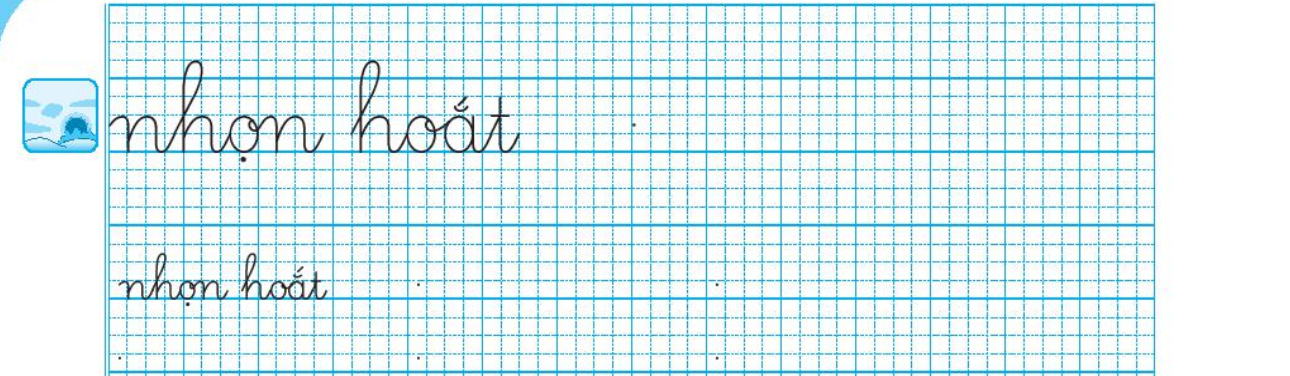 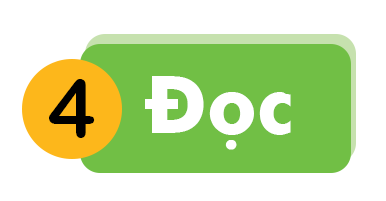 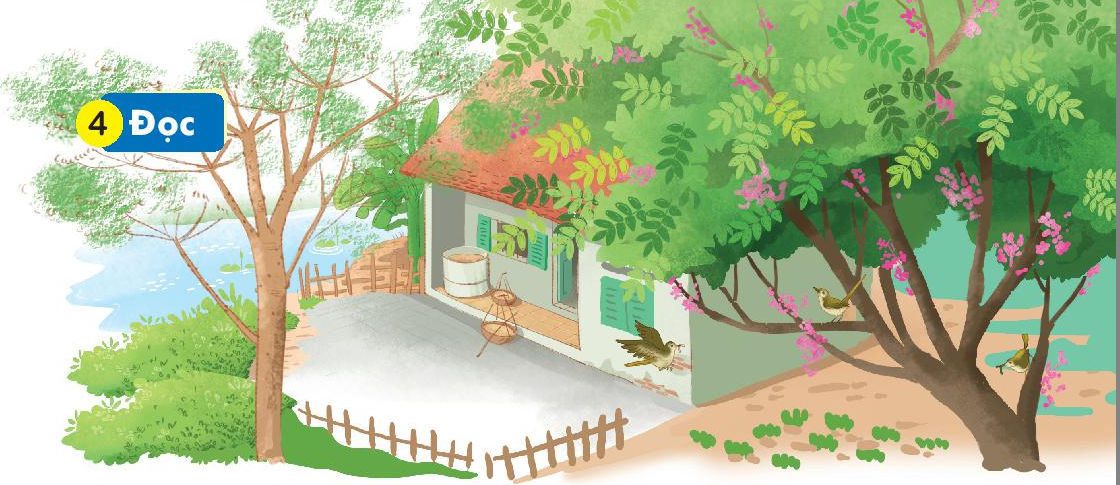 Trong vườn, cây xoan và cây khế đã trổ hoa hàng loạt. Vườn cây ngập tràn sắc tím. Mỗi buổi sáng, khu vườn rộn ràng với những tiếng lích ra lích rích của mấy chú chích bông. Chúng thoăn thoắt nhảy từ cành này sang cành khác. Vừa nhảy nhót chúng vừa trêu đùa nhau, vui thật là vui.
Trong vườn, cây xoan và cây khế đã trổ hoa hàng loạt. Vườn cây ngập tràn sắc tím. Mỗi buổi sáng, khu vườn rộn ràng với những tiếng lích ra lích rích của mấy chú chích bông. Chúng thoăn thoắt nhảy từ cành này sang cành khác. Vừa nhảy nhót chúng vừa trêu đùa nhau, vui thật là vui.
xoan
1
loạt
2
3
4
thoăn  thoắt
5
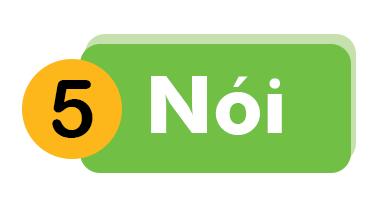 Trồng cây
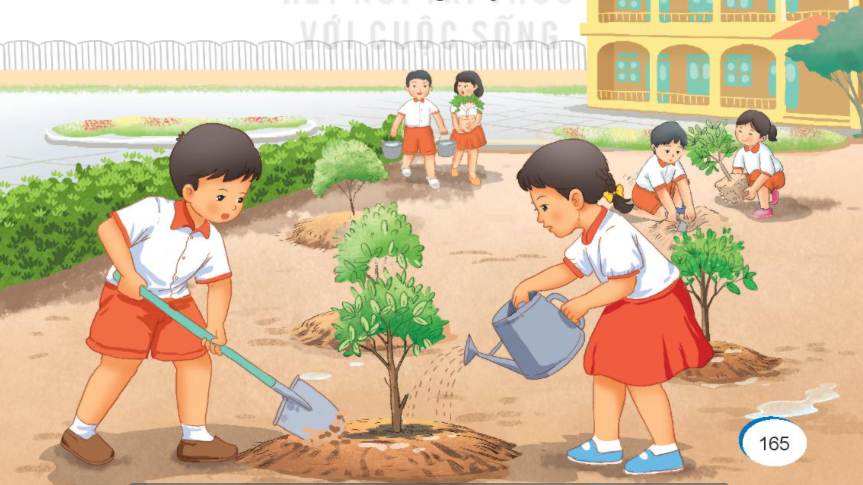 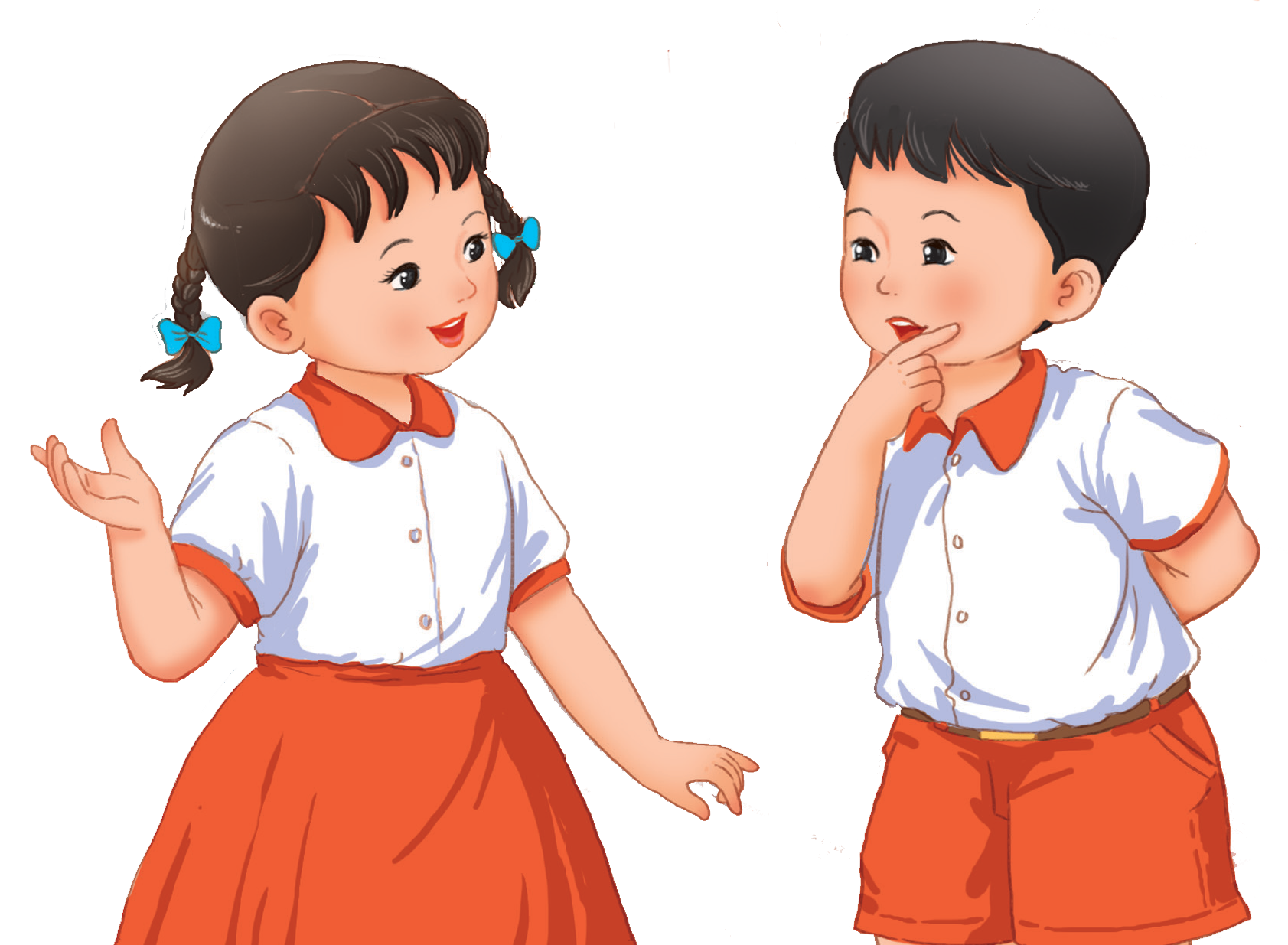 CỦNG CỐ 
BÀI HỌC